Inhibited Spontaneous Emission
Eran Gazit & Ayal Beck
Daniel Kleppner
Phys. Rev. Lett. 47, 233 – Published 27 July 1981
Spontaneous Emission
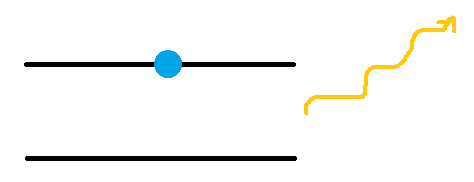 Fermi Golden Rule
Probability to find excited atom
[Speaker Notes: האם לדבר על מה זה הגודל של H אינטרקציה? מוזכר במאמר השני.]
Density of modes in free space
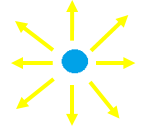 Density of states in a cavity
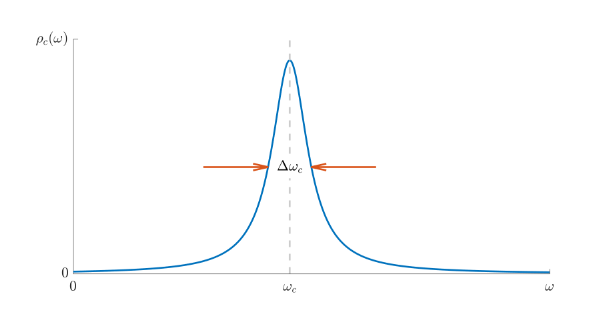 *Graph in courtesy of Slava
Inhibited spontaneous emission
It is also possible to suppress spontaneous emission







For λ>2d (with d being the cavity length) we will get no spontaneous emission!
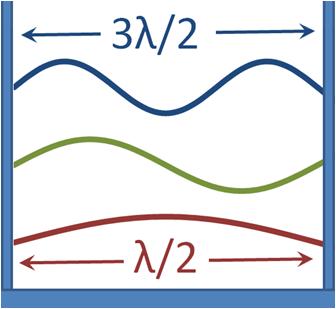 Setting an inhibited spontaneous emission experiment
Due to technical reasons, we resolve to using waveguides
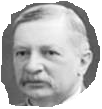 Detector
We will use Rydberg atoms for  this experiment
Waveguide
d
TE Modes
Transverse Electric
0
d
TM Modes
Transverse Magnetic
0
Waveguide
TE Modes
TM Modes
Cutoff Frequency
Density Of Modes In A Waveguide
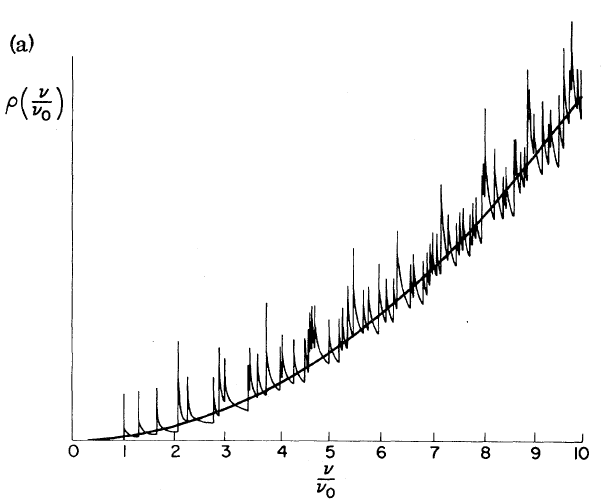 Inhibited Spontaneous Emission - Daniel Kleppner
Phys. Rev. Lett. 47, 233 – Published 27 July 1981
[Speaker Notes: זה למעשה לגלבו גלילי. אולי כדאי להזכיר את זה למרות שזה מבלבל.
מה אומרים הקווים המודגשים והלא מודגשים?]
TE and TM Emission
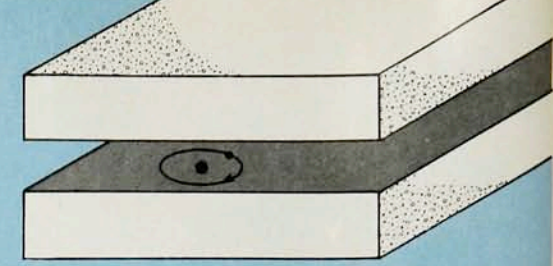 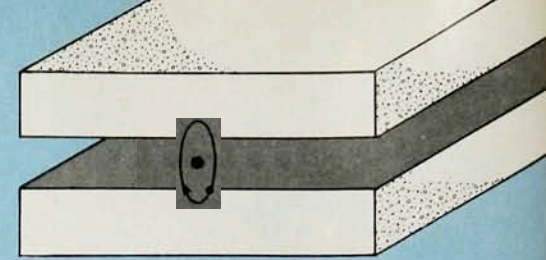 Cavity Quantum Electrodynamics - Serge Haroche, Daniel Kleppner 
Physics Today 42, 1, 24 (1989)
[Speaker Notes: למה זה יוצר TE וזה יוצר TM?ומה הקשר למסלול ול"מסלולי רידברג".כנראה יש מצבים שבאופן קלאסי מתאימים לסיבוב כזה וסיבוב הפוך.]
Experiment 1
Detector
Waveguide
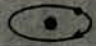 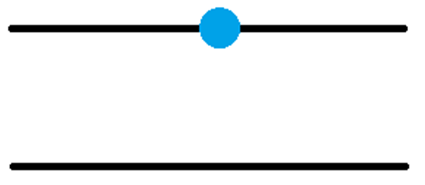 Results
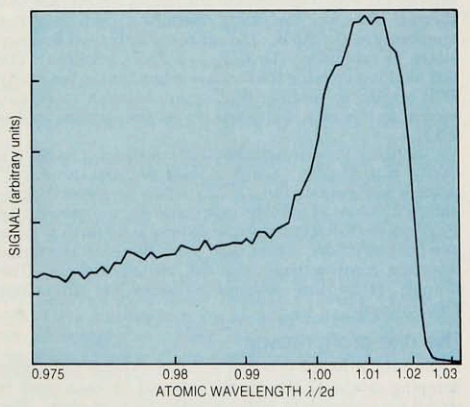 Wavelength
Cavity Quantum Electrodynamics - Serge Haroche, Daniel Kleppner 
Physics Today 42, 1, 24 (1989)
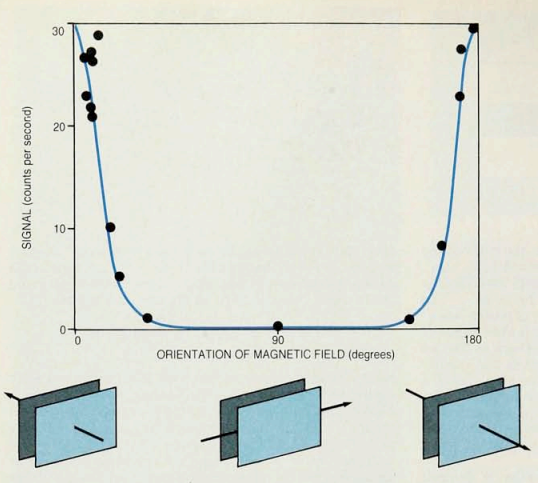 Experiment 2
Cavity Quantum Electrodynamics – Serge Haroche, Daniel Kleppner 
Physics Today 42, 1, 24 (1989)
Conclusions
Spontaneous emission can be inhibited under the right conditions 
We showed the possibility of inhibited spontaneous emission through classical arguments
Thanks for listening!